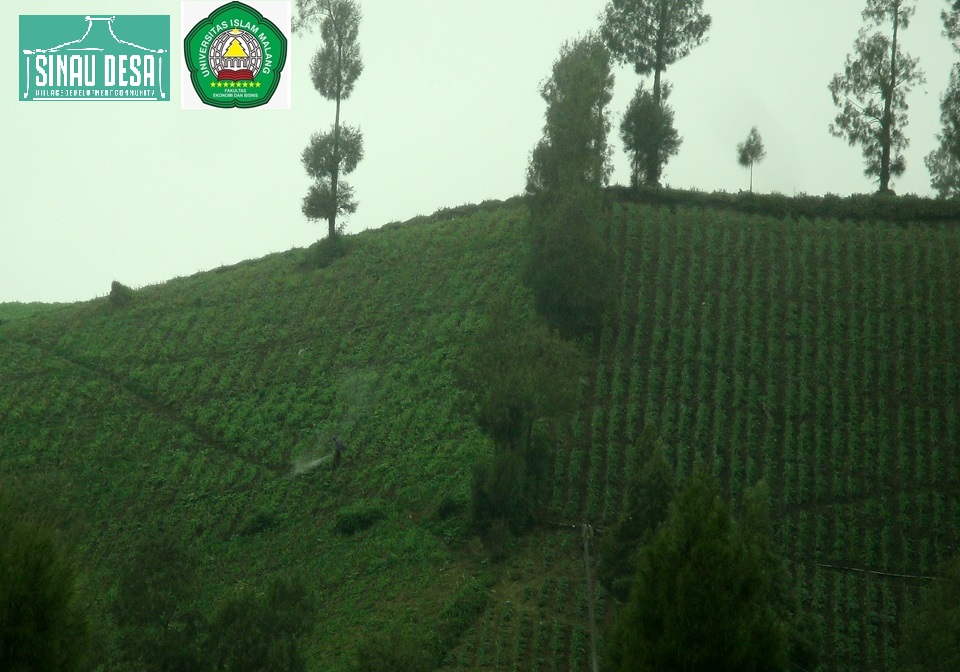 KEMANDIRIAN DESA 
DALAM PELAKSANAAN TATA KELOLA
IMAN SUWONGSO
Pegiat Sinau Desa
Dasar Pemikiran
Tata Kelola Desa dimaksud dipahami sebagai keseluruhan proses (relasi dan interaksi) dalam penyelenggaraan Desa sebagai kesatuan masyarakat hukum yang bertindak atas dasar kewenangan yang dimiliki untuk mendayagunakan sumberdaya dan daya dukung yang ada guna memujudkan tata kehidupan Desa yang maju, mandiri, dan demokratis. 

Kemandirian Desa merupakan kondisi keberdayaan desa dalam menerapkan tata kelola desa
Penyelenggaraan Desa
INTEGRATIF:
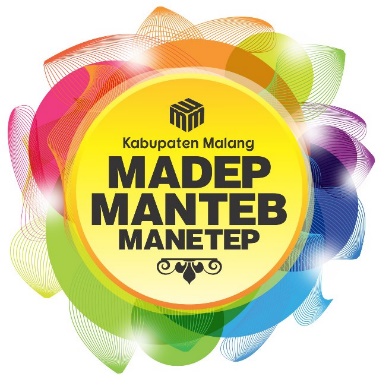 SELF GOVERNING COMMUNITY
LOCAL SELF GOVERNMENT
TATA KELOLA DESA
KEWENANGAN DESA
SUPRA DESA
Fungsi:
MENGATUR
MENGURUS
Fungsi:
MENGURUS
PERENCANAAN DESA
MUSRENBANGDES
UU 6
UU 23, UU 6, Dll
Alur Tata Kelola
MUSRENBANG
MUSDES
RPJMDES
PERENCANAAN
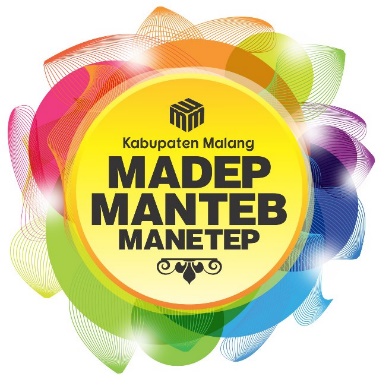 RKP/ DAERAH
TATA KELOLA DESA
RKPDES
PELAKSANAAN
APBDES
PERTANGGUNG-JAWABAN
5 BIDANG
PK/ TPK
PENCATATAN
BUKTI BELANJA
SPJ
LPJ
LKPPD ke 
      BPD
Laporan Semester
Penyelarasan Dokumen Perencanaan
Renja K/L
RKA K/L
Rincian 
APBN
Renstra K/L
pedoman
pedoman
UU 25 Tahun 2004 tentang Sistem Perencanaan Pembangunan Nasional (SPPN)
diacu
bahan
Pemerintah Pusat
pedoman
bahan
RPJP
Nasional
RPJM
Nasional
RKP
RAPBN
APBN
pedoman
dijabarkan
pedoman
diserasikan melalui Musrenbang
diacu
diperhatikan
RAPBD
APBD
RPJM
Daerah
RKP
Daerah
RPJP
Daerah
pedoman
dijabarkan
pedoman
Pemerintah Daerah
pedoman
diacu
bahan
bahan
RKA SKPD
Rincian APBD
Renja SKPD
Renstra SKPD
pedoman
pedoman
UU 17/2003
sumber
masukan
diacu
Pemerintah Desa
APBDes
RKP
Desa
RPJM
Desa
RAPBDes
pedoman
dijabarkan
5
Alur Penyusunan RKPDES
KABUPATEN
MUSRENBANGKAB
RKP/ DAERAH
MUSRENBANGCAM
KECAMATAN
Kegiatan masuk ke Desa
MUSDES PERENCANAAN
MUSDES PENETAPAN
PENYUSUNAN RKPDES
DESA
MUSRENBANGDES
-Pencermatan   
  RPJMDES
-Pagu Anggaran
PENYUSUNAN & PENETAPAN APBDES
RPJMDES
DUK
PENYEDIA BARANG DAN JASA
Alur Pelaksanaan APBDES
PEMBAYARAN
TPK
PK
SPP, 2. PTB
BUKU BANTU KAS KEGIATAN
BUKTI TRANSAKSI
SEKRETARIS DESA
PENCAIRAN
VERIFIKASI
BENDAHARA DESA
KEPALA DESA
PERSETUJUAN
Alur Pertanggung-Jawaban
Laporan Pengawasan Kinerja
LAPORAN PERTANGGUNG-JAWABAN:
Mengacu Pada Perencanaan
Tata laksana (pencatatan)
Bukti Belanja
Dokumentasi
LAPORAN PERTANGGUNG-JAWABAN:
Mengacu Pada Perencanaan
Tata laksana (pencatatan)
Bukti Belanja
Dokumentasi
MUSDES PERTANGGUNG-JAWABAN
PERTANGGUNG-JAWABAN
PERTANGGUNG-JAWABAN
Laporan Keterangan Penyelenggaraan Pemerintahan Desa (LKPPD)
Kepada BPD
ASPIRASI
Prinsip Dasar
Prinsip dasar tata kelola Pembangunan Desa
kebersamaan; 
kegotongroyongan;
kekeluargaan;
musyawarah;
partisipasi; 
kesetaraan; 
Pemberdayaan,
Keberlanjutan
Masyarakat Desa sebagai subjek Pembangunan
Subyek Pembangunan Desa
3 PILAR
PEMERINTAHAN DESA
LKD/A
SUBYEK PEMBANGUNAN DESA
MASYARAKAT
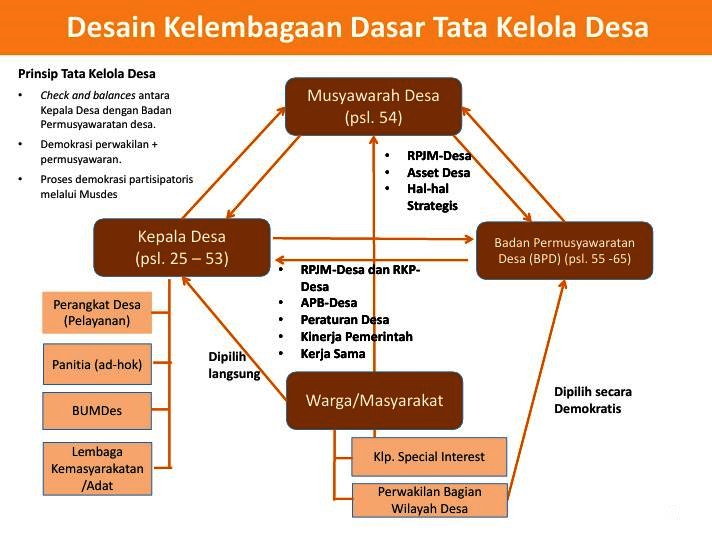 Isu Terkait Tata Kelola Desa
Desa Sebagai Kesatuan Masyarakat Hukum
Dana Desa 
Alokasi Dana Desa
Bagi Hasil Pajak Daerah 
Bantuan Keuangan
MUSDES
Wewenang Desa
PEMDES
BPD
Masyarakat
1. Aset Desa
2. Swadaya Masyarakat
3. Sumberdaya Desa
Hubungan Kelembagaan
PEMERINTAHAN
PENGAWASAN
BPD
KADES/
PEMDES
KOORDINASI
KONSOLIDASI
KOORDINASI
DUKUNGAN
ASPIRASI
FORUM
FKAKD
LKD/ 
Masyarakat
LAIN-LAIN
LPMD
RT/RW
PKK
KATAR
REFLEKSI
Keberdayaan
Kebiajakan
Program
Kegiatan
3 PILAR SUBYEK
Kemandirian dan Kesejahteraan Masyarakat
Kesadaran
Pengetahuan
Sikap
Ketrampilan
Sumber Daya
Peran Pendampingan dalam Pemberdayaan:
Pendamping Profesional
Perguruan Tinggi
Masyarakat/LSM
Level Keberdayaan Tata Kelola
Tata Kelola Penyusunan Perdes
PENDAPAT MASYARAKAT DLM MUSDES
RAPERDES
BPD
DISUSUN
KLARIFIKASI
SETUJU/ BATAL
DISUSUN
PENETAPAN
KADES
MUSYAWARH
BPD
PEMBAHASAN 
BPD & KADES
BUPATI 
MELALUI CAMAT
EVALUASI
RAPERDES
SETUJU/ PERBAIKI
APBDES, PUNGUTAN, TATA RUANG SOTK,
Administrasi BPD
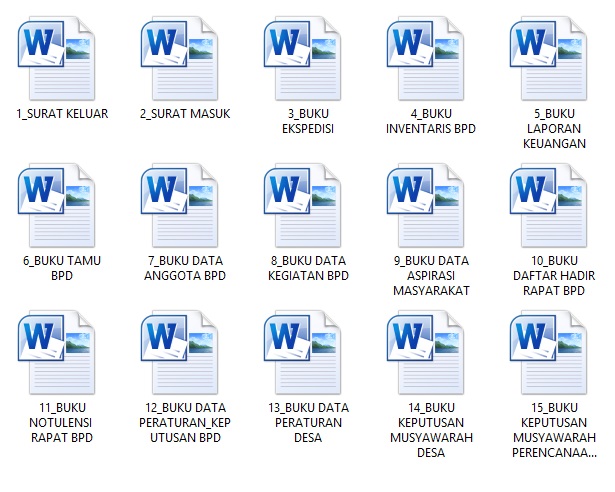 Alur Ideal Pendirian BUM Desa:
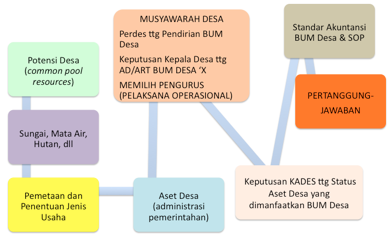 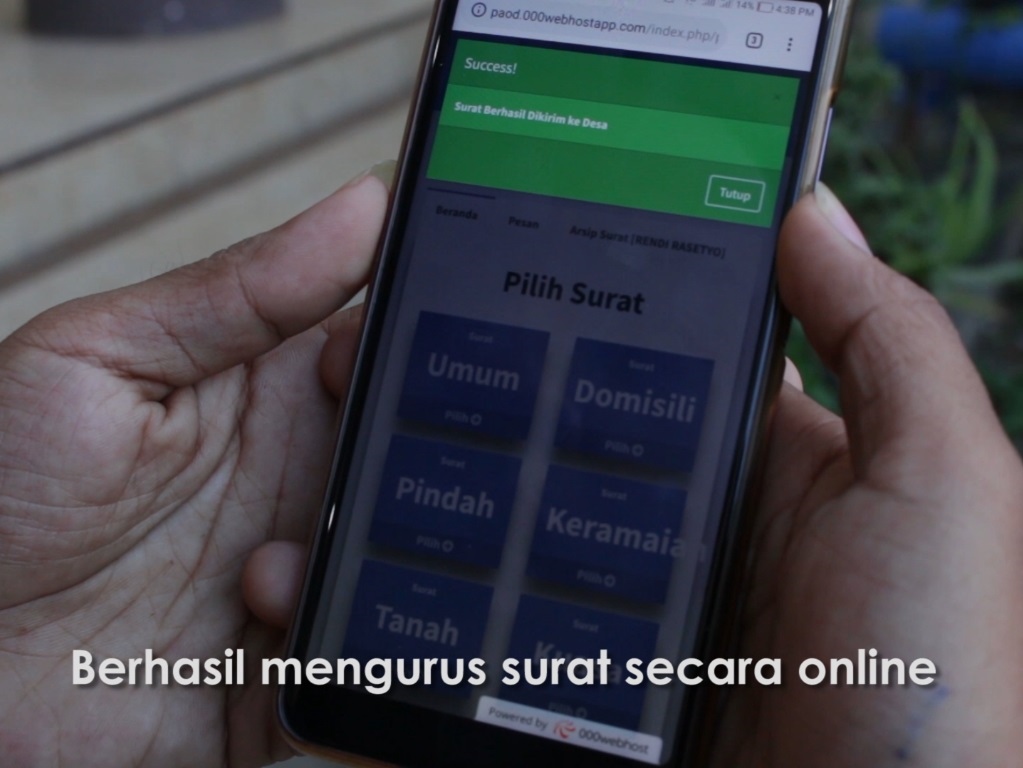 TERIMA KASIH